跳到我这里来
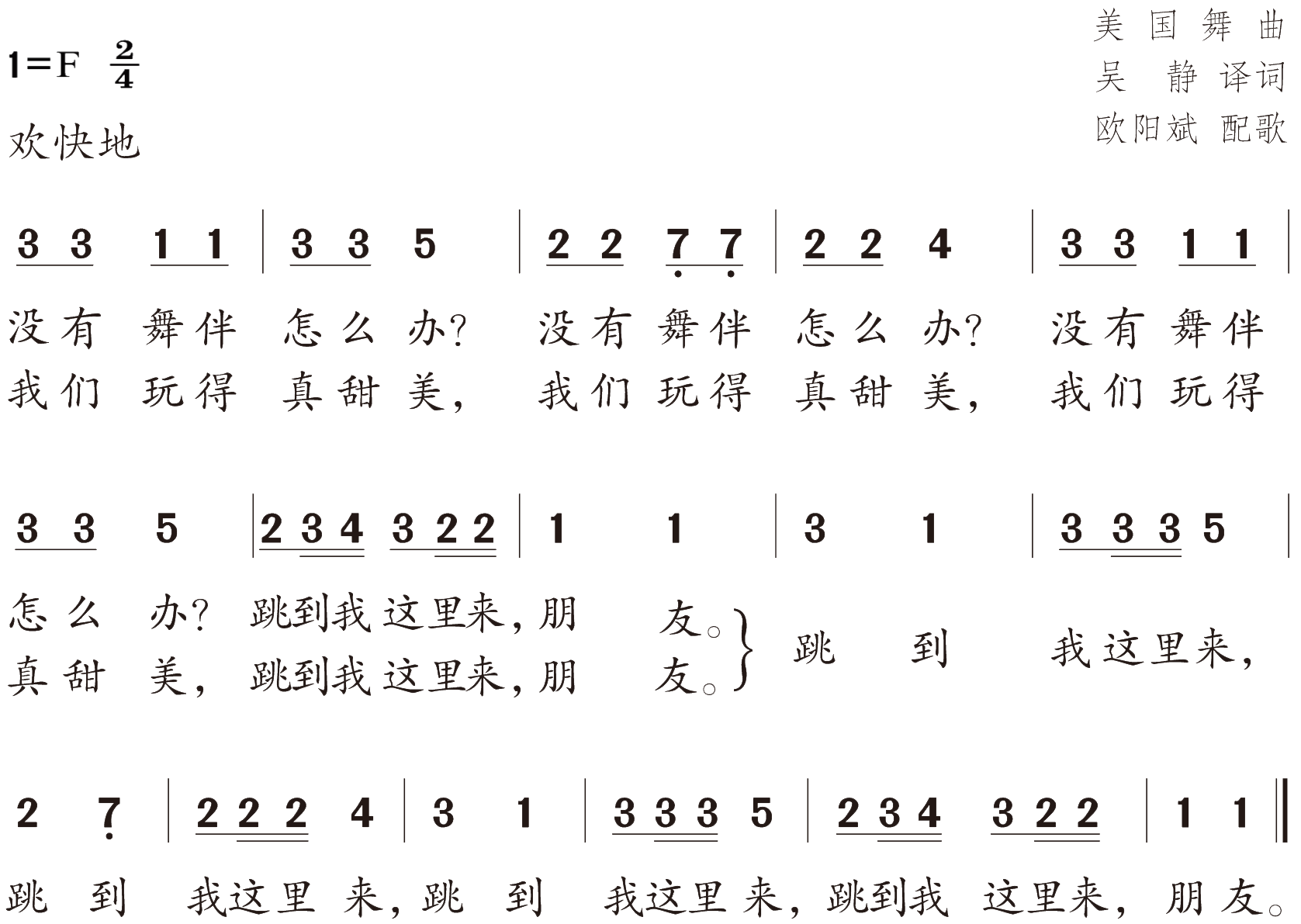 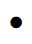 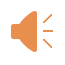 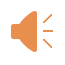 快乐的孩子爱唱歌
执教人：田碧霞
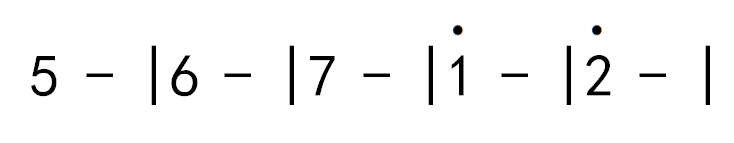 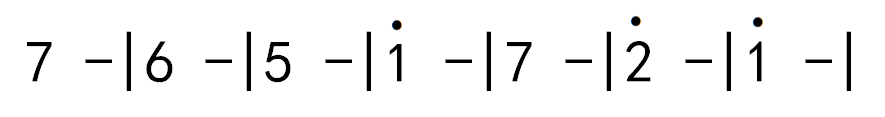 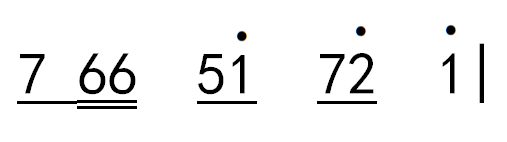 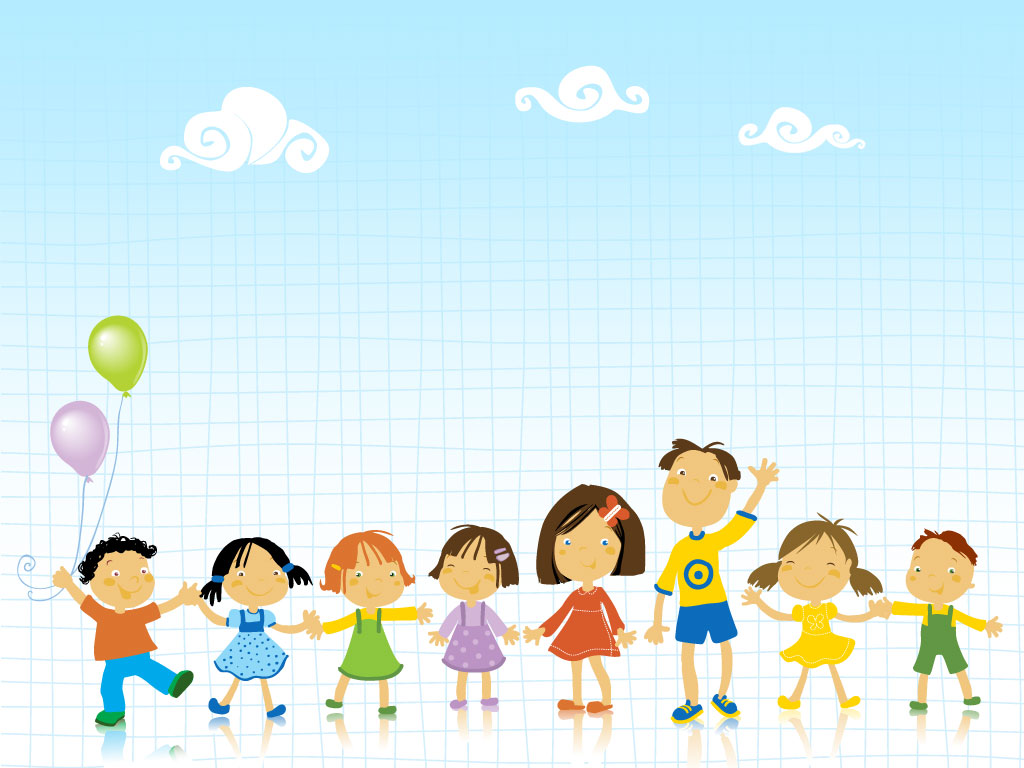 4/4
X   X    X    X  ︱ X   X    X    X ︱
X    X X   X  ︱     X   X X   X ︱
4/4
X
X
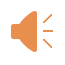 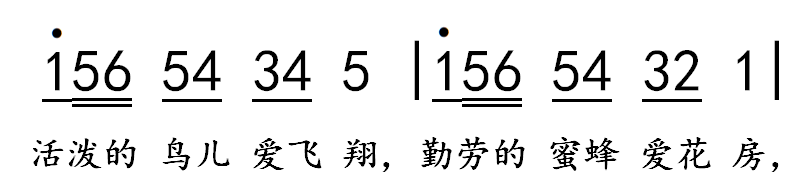 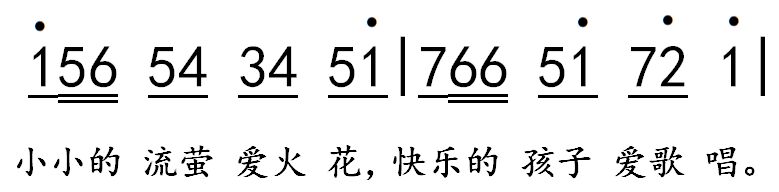 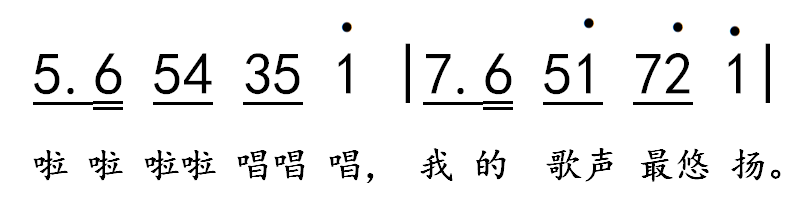 快乐的孩子爱唱歌
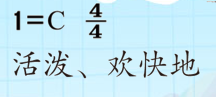 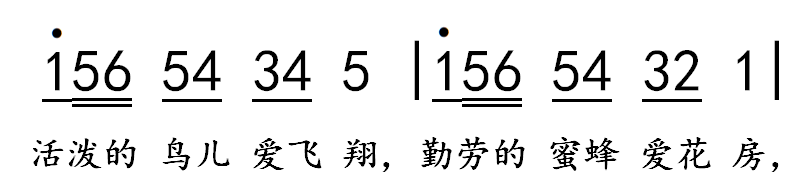 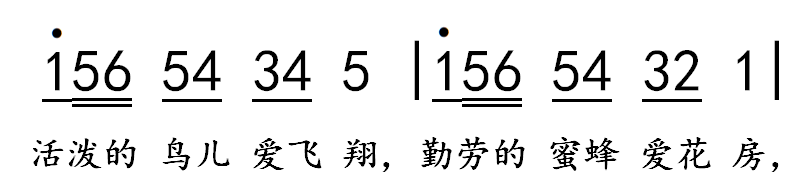 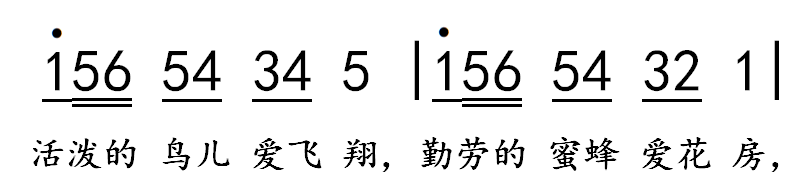 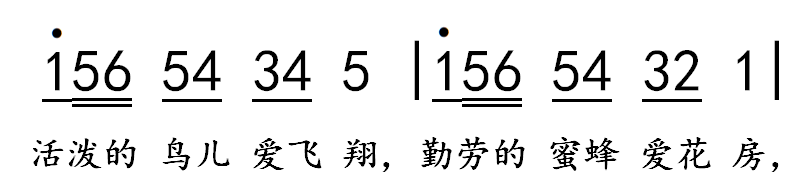 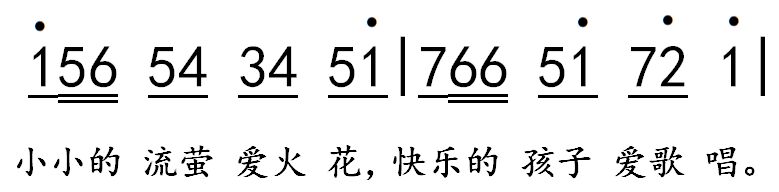 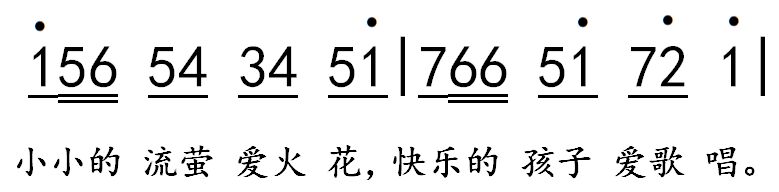 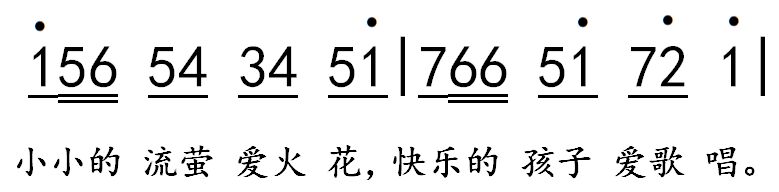 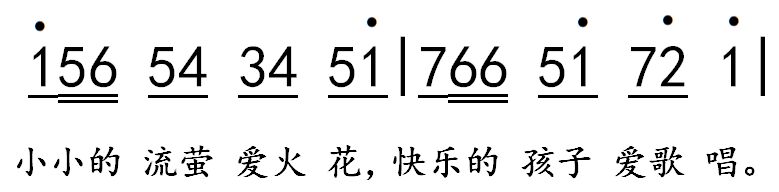 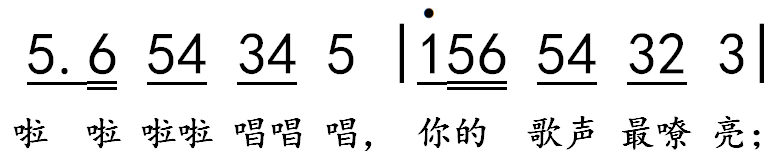 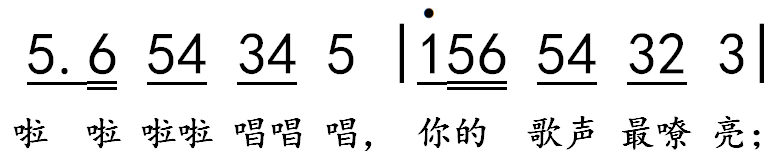 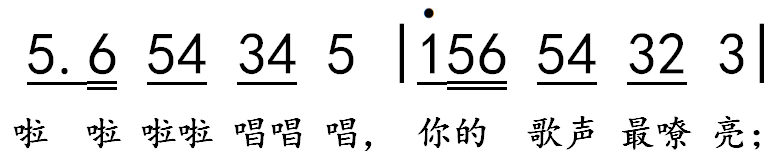 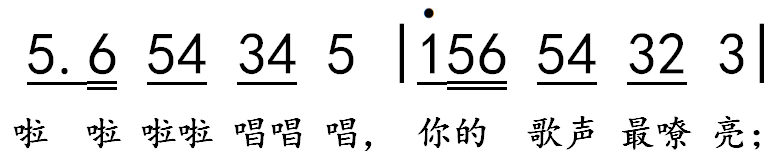 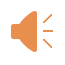 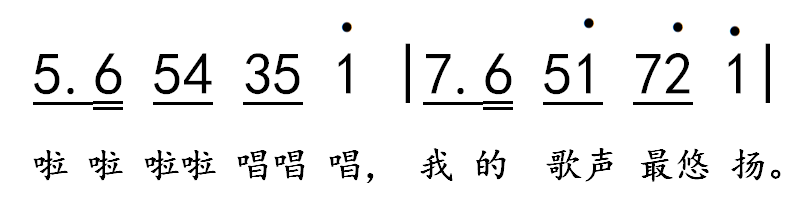 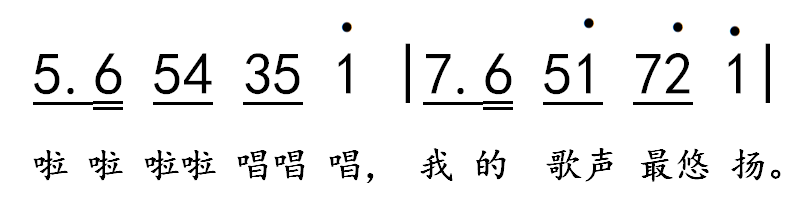 快乐的孩子爱唱歌
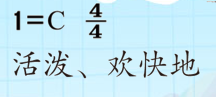 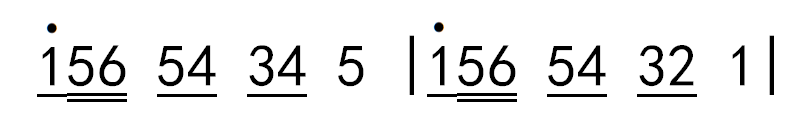 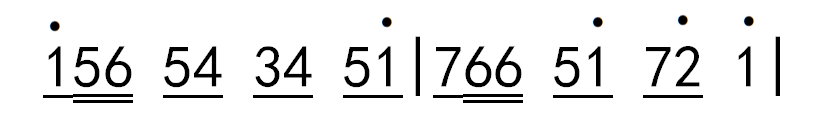 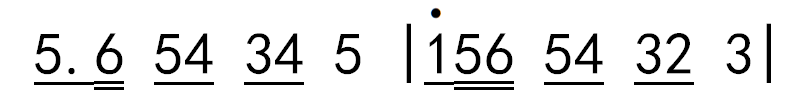 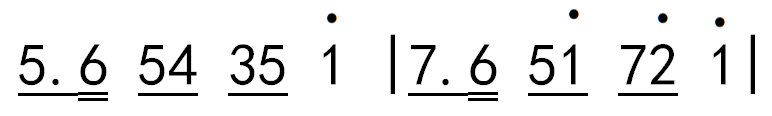 快乐的孩子爱唱歌
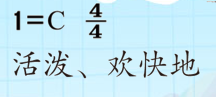 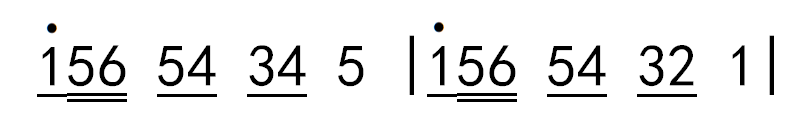 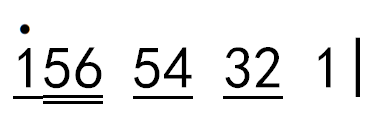 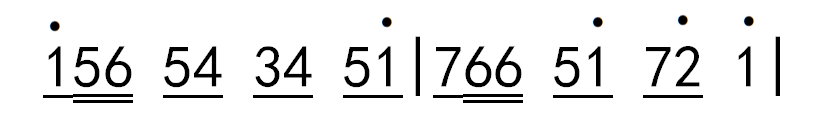 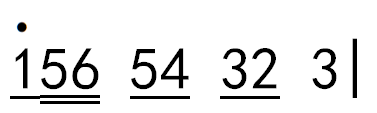 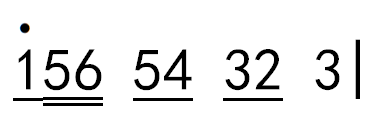 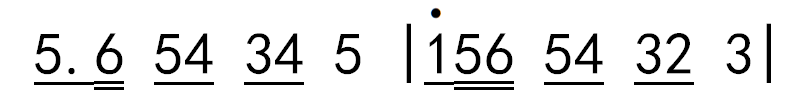 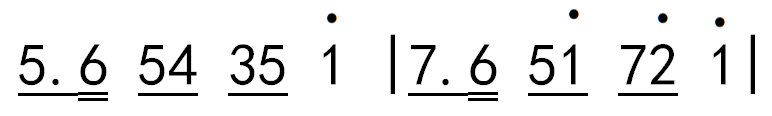 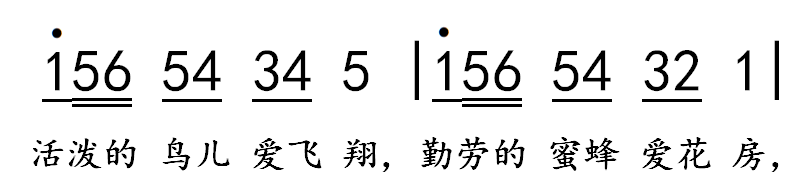 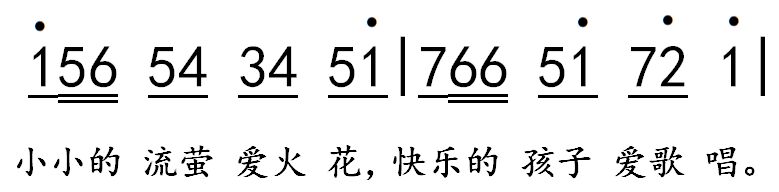 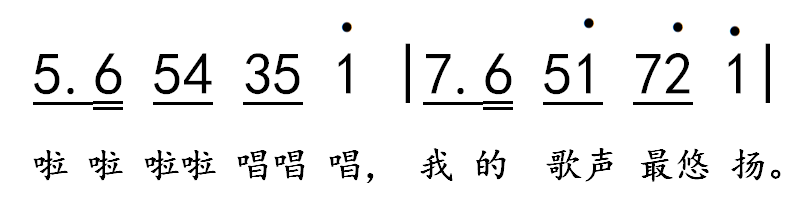 快乐的孩子爱唱歌
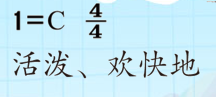 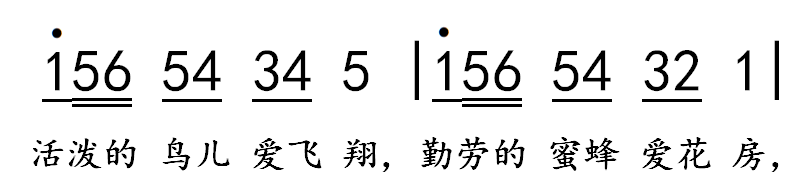 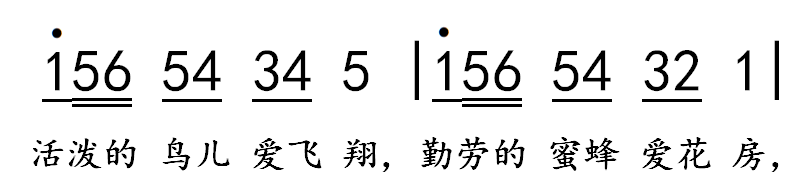 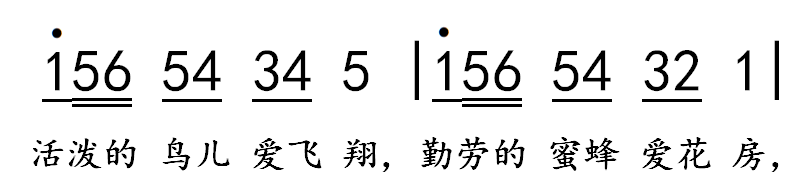 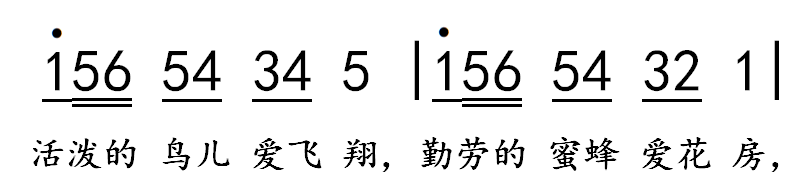 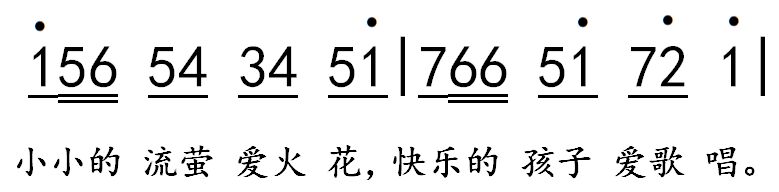 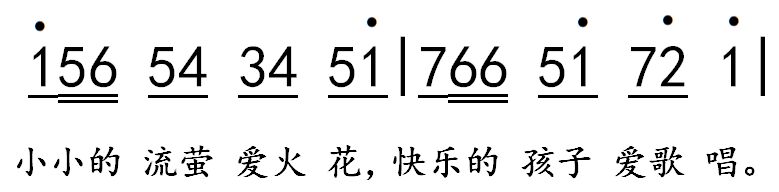 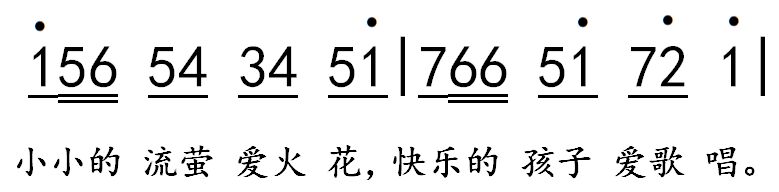 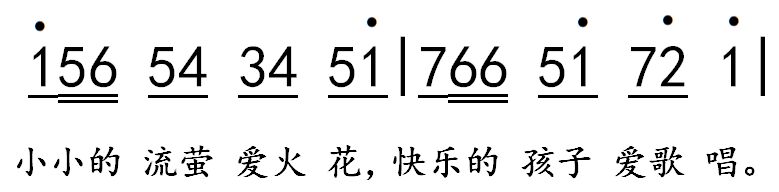 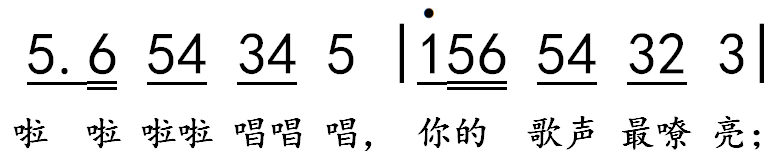 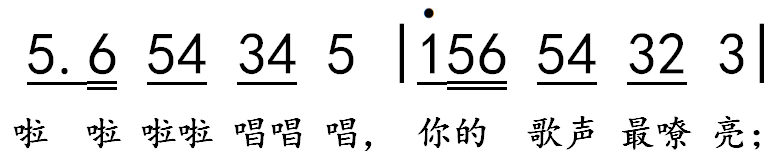 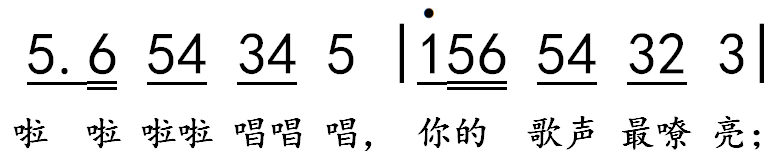 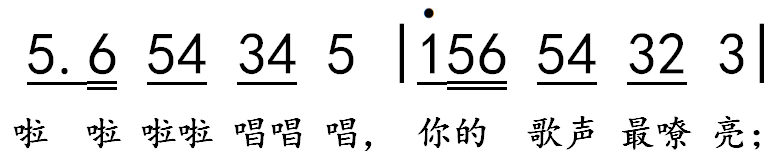 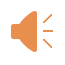 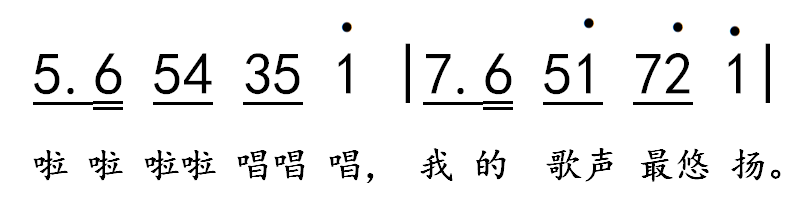 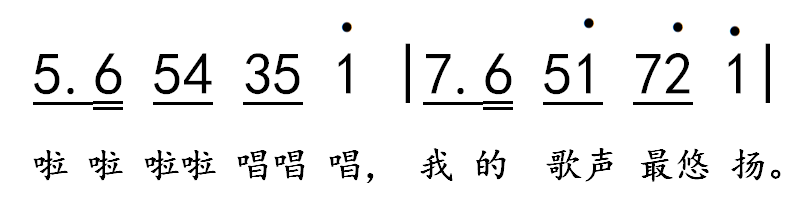 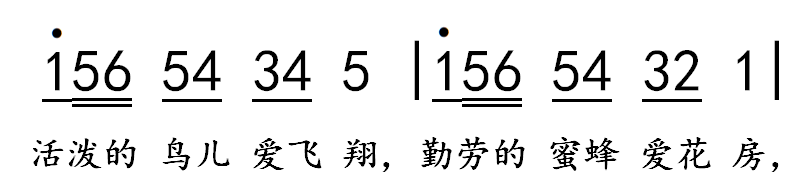 X      X    X    X    ︱X      X     X    X ︱
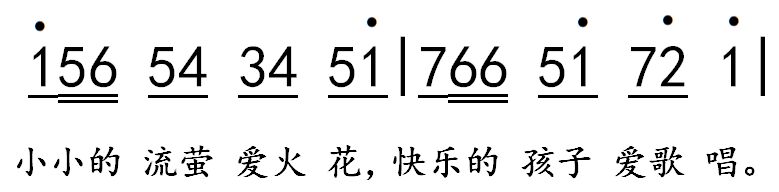 X      X    X    X   ︱X      X     X     X ︱
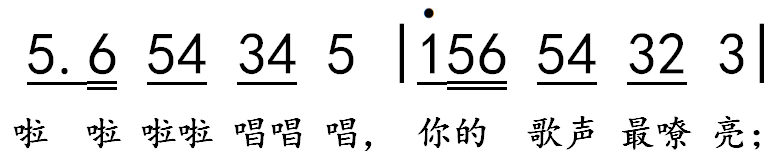 X      X     X     X   ︱X     X      X    X ︱
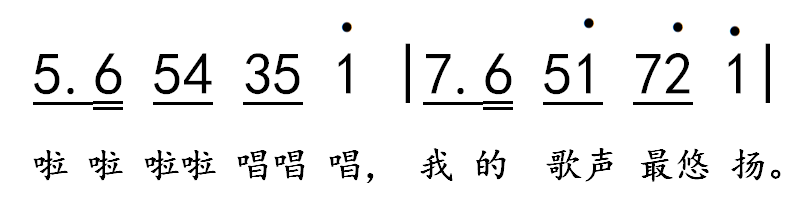 快乐的孩子爱唱歌
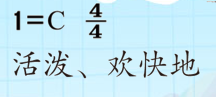 X   X X  X   ︱      X    X X  X ︱
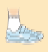 X
X
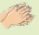 X   X X  X   ︱      X    X X  X ︱
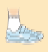 X   X X   X   ︱      X    X X  X ︱
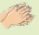 X
X
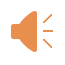 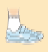 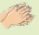 X
X
X   X X   X  ︱      X    X X   X︱
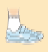 X      X     X     X  ︱X      X     X     X ︱
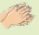 X
X
说唱
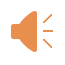 怎样的鸟儿爱飞翔
嘿，活泼的鸟儿爱飞翔
怎样的蜜蜂爱花房
嘿，勤劳的蜜蜂爱花房
怎样的流萤爱火花
嘿，小小的流萤爱火花
X   X   X X   X  ︱ X   X    X X  X ︱
怎样的孩子爱歌唱
嘿，快乐的孩子爱歌唱
X   X    X    X  ︱ X   X    X    X ︱
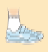 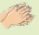 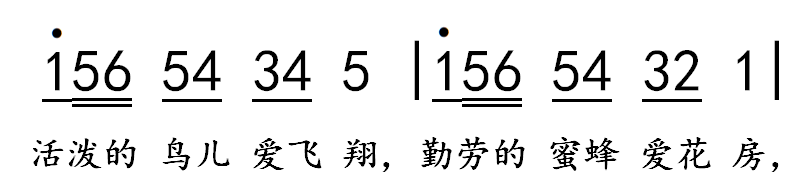 X      X    X    X    ︱X      X     X    X ︱
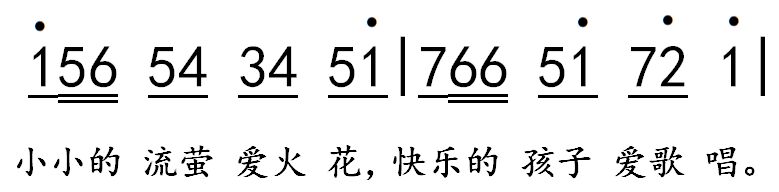 X      X    X    X   ︱X      X     X     X ︱
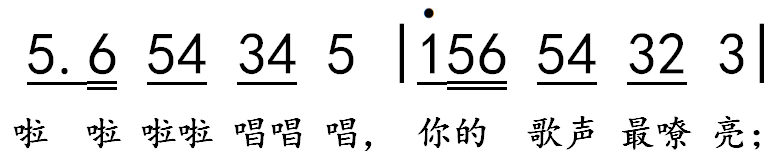 X      X     X     X   ︱X     X      X    X ︱
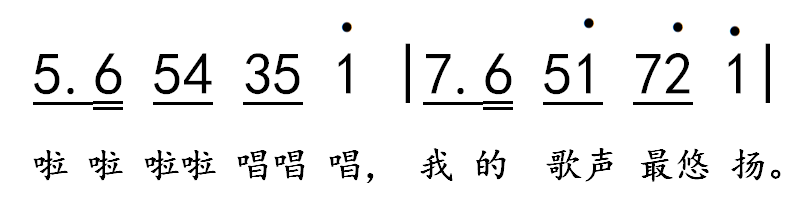 快乐的孩子爱唱歌
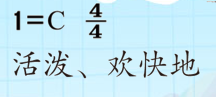 X   X X  X   ︱      X    X X  X ︱
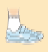 X
X
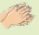 1、唱

2、说唱+动

3、唱+动
X   X X  X   ︱      X    X X  X ︱
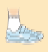 X   X X   X   ︱      X    X X  X ︱
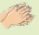 X
X
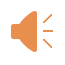 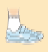 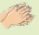 X
X
X   X X   X  ︱      X    X X   X︱
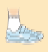 X      X     X     X  ︱X      X     X     X ︱
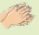 X
X
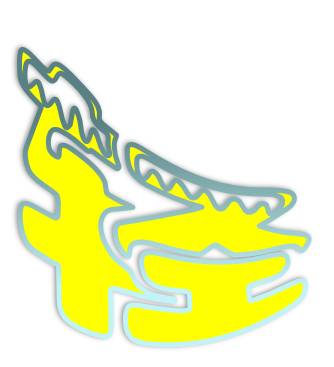 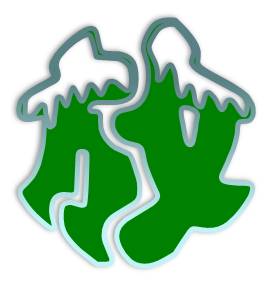 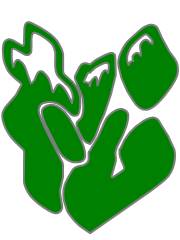 宋小明  词
孟  可  曲
一:听完这首歌曲你的心情怎么样？
二：这首歌曲的演唱形式是什么？
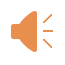 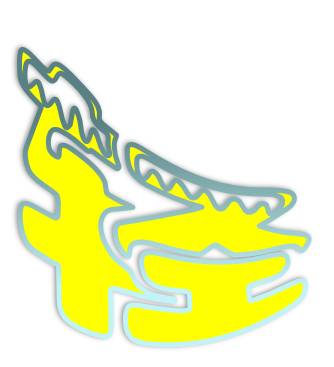 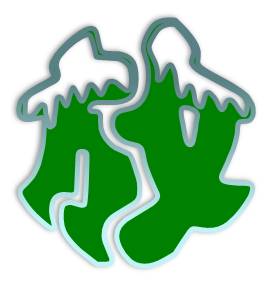 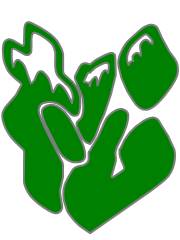 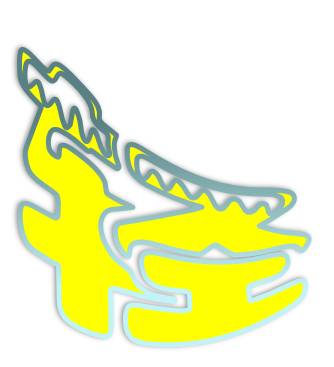 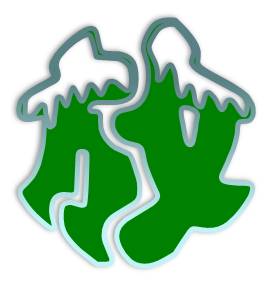 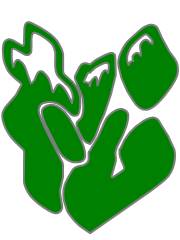 试着模仿视频或自己设计动作，在歌声中放轻松。